Отдел Моховидные
Общая характеристика и значение
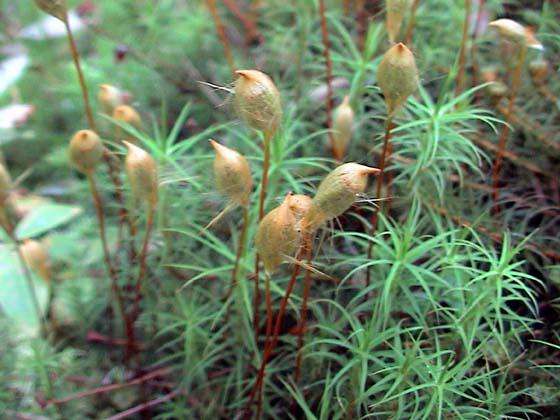 МОХООБРАЗНЫЕ. ОБЩАЯ ХАРАКТЕРИСТИКА.
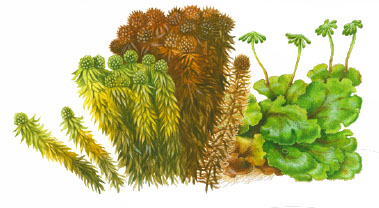 Распространение мхов
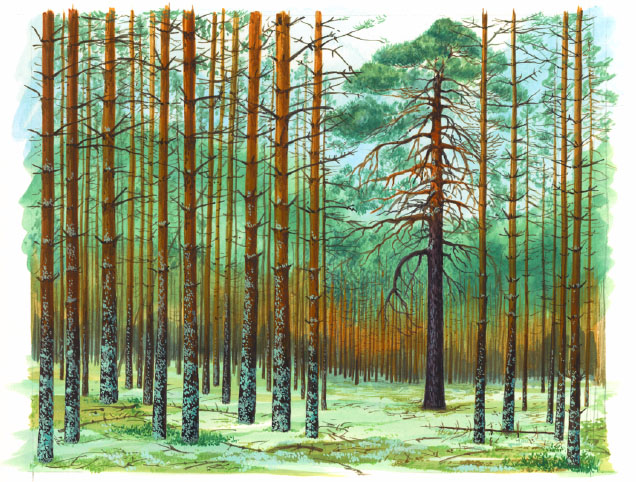 Распространены мхи в основном в умеренных и холодных климатических зонах, в сырых и влажных местах. Особенно обильны в лесной зоне и в тундре.
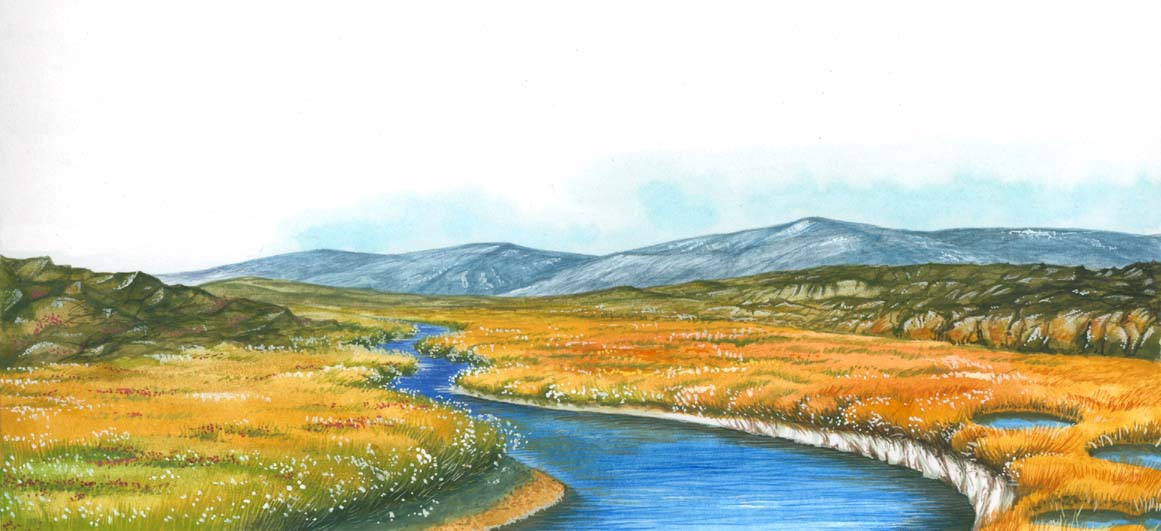 Классификация мхов
Маршанция
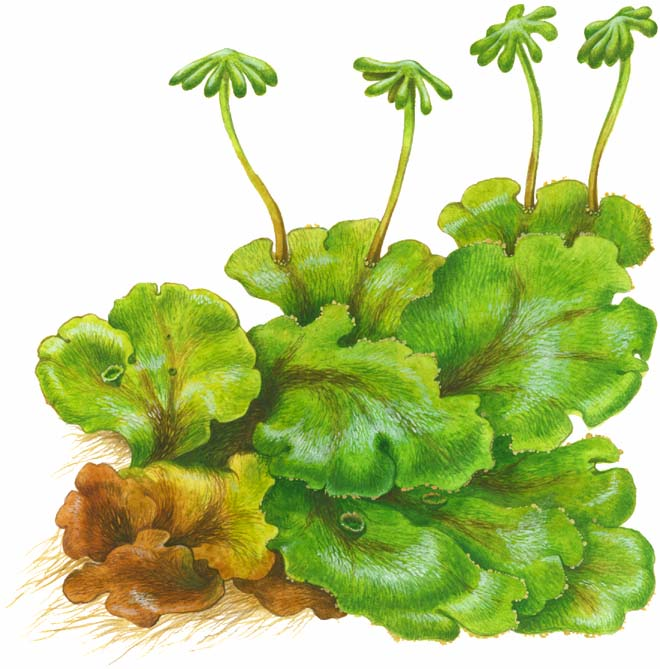 Маршанция
Кукушкин лен – зеленый листостебельный мох
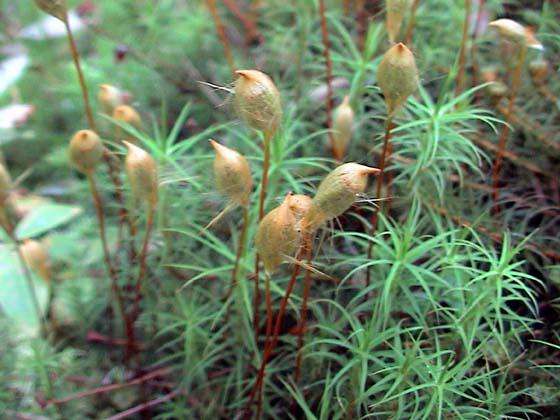 Кукушкин лен – один из наиболее известных листостебельных мхов.
Кукушкин лен
Жизненный цикл мха кукушкин лен
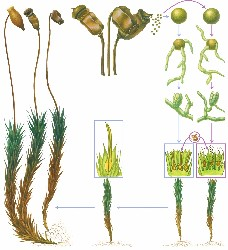 Размножение кукушкина льна
Сфагнум
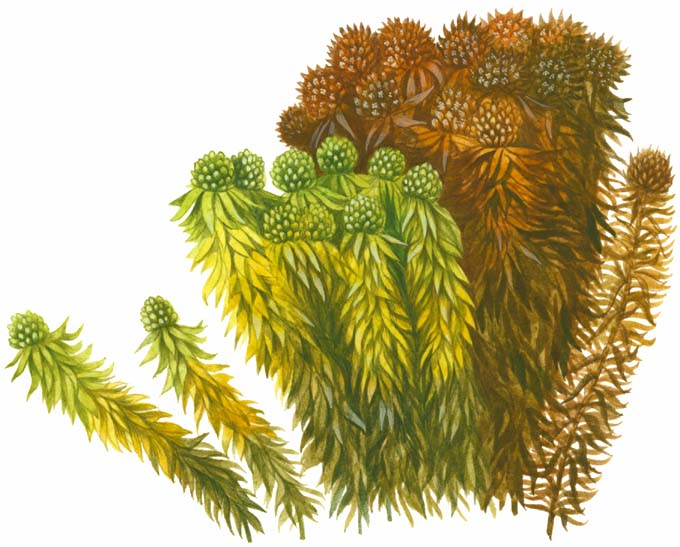 Болотный мох сфагнум способен накапливать и удерживать большие количества воды, что может служить причиной образования болот.
Сфагнум
Строение листа сфагнума
У сфагнума вода запасается в особых водоносных клетках, которые занимают большую часть листа.
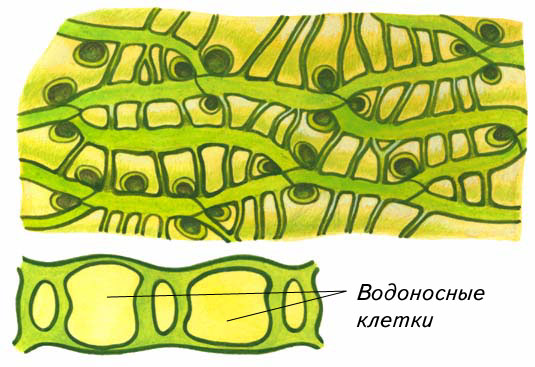